Content marketing? Let’s Talk content Strategy, First
Sarah Davelaar
Digital Health Content Strategist 
The Signal Center for Health Innovation
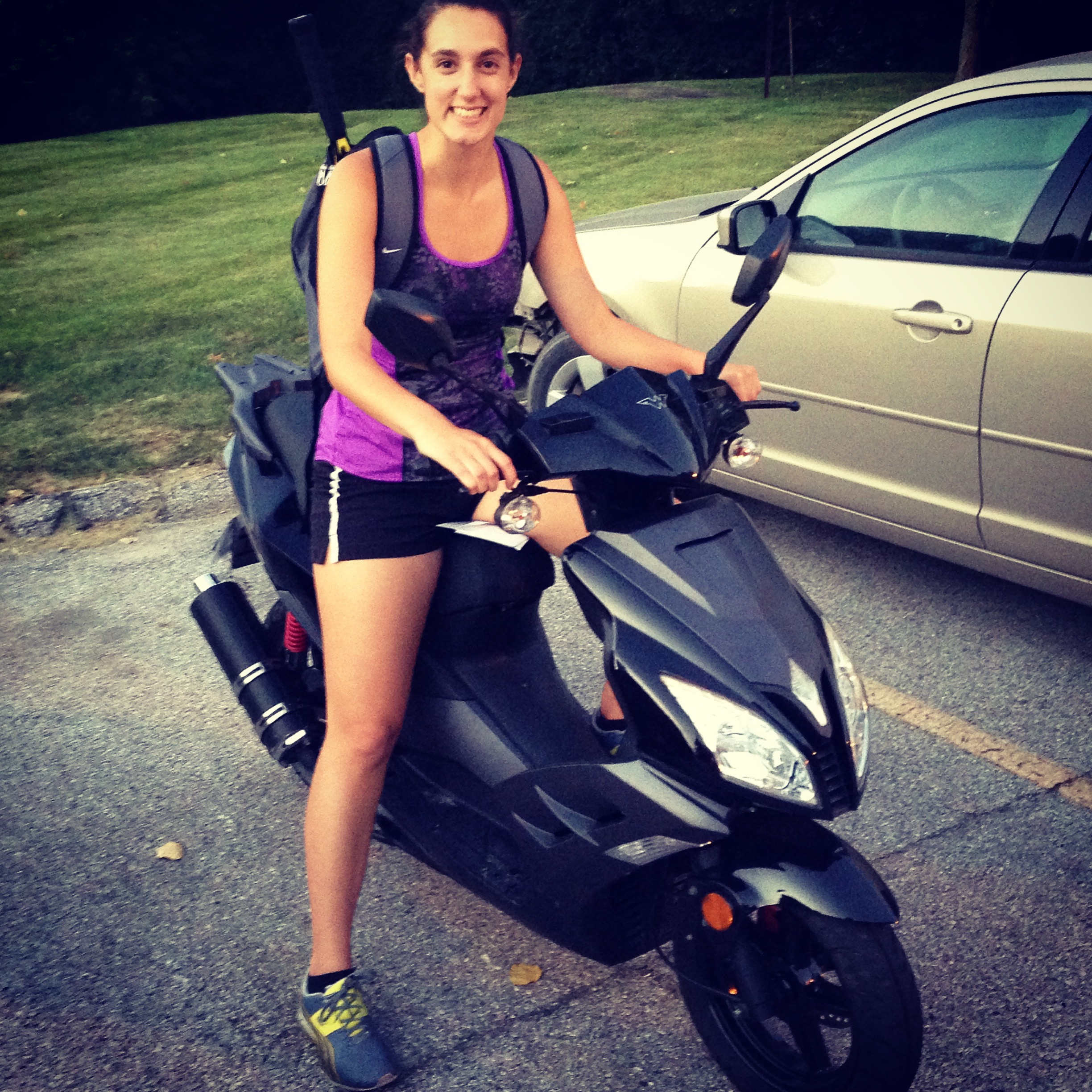 About Sarah
Pittsburgh  Sioux Falls  Vermillion  
Des Moines  Iowa City

Waynesburg University – BA
University of South Dakota – MBA
@SarahDavelaar | #HITMC
What is it?
Why does it matter?
How to document it?
Content strategy
@SarahDavelaar | #HITMC
Content is king.
Bill Gates
January 3, 1996
Source: http://web.archive.org/web/20010126005200/http:/www.microsoft.com/billgates/columns/1996essay/essay960103.asp
@SarahDavelaar | #HITMC
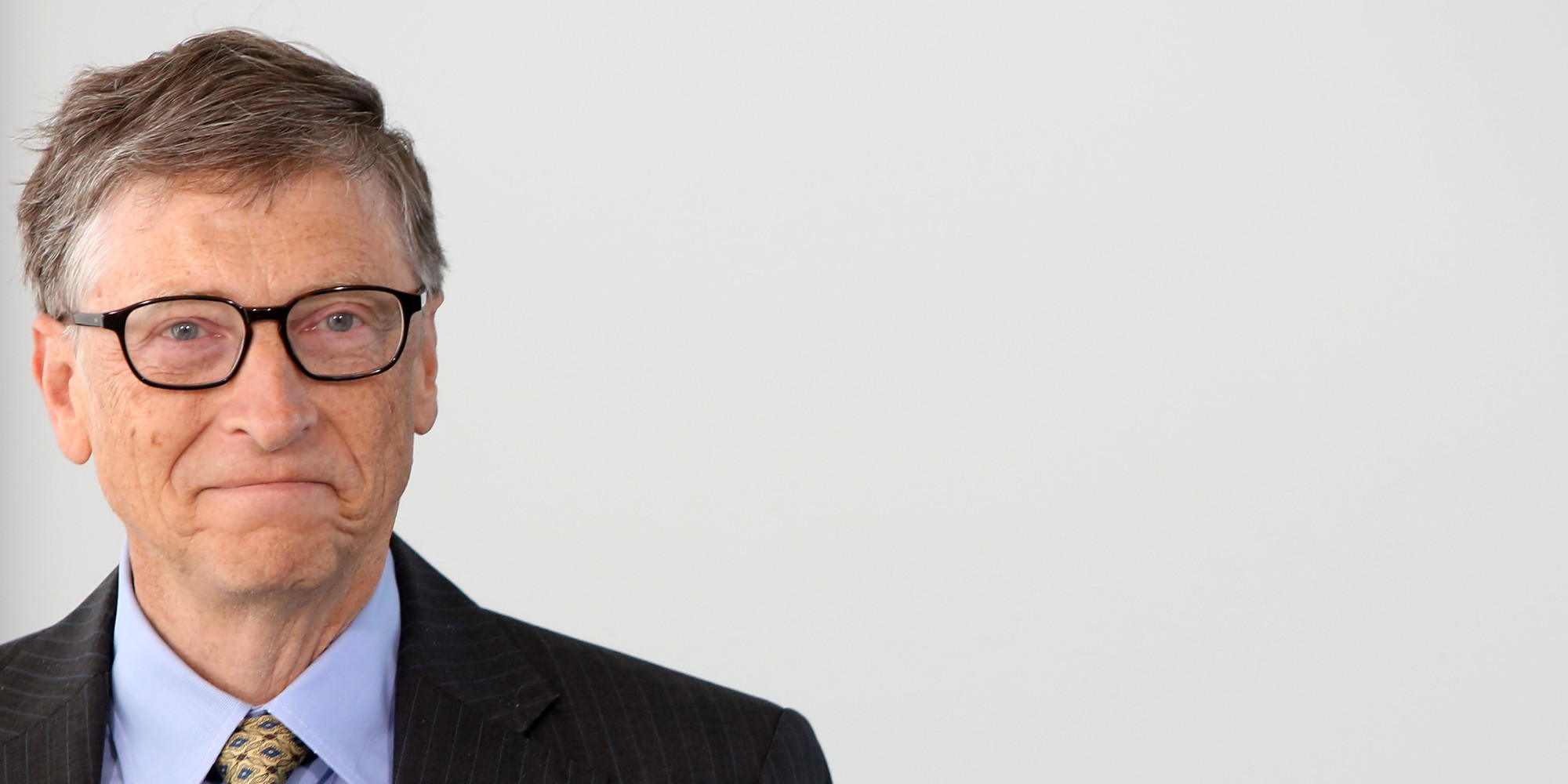 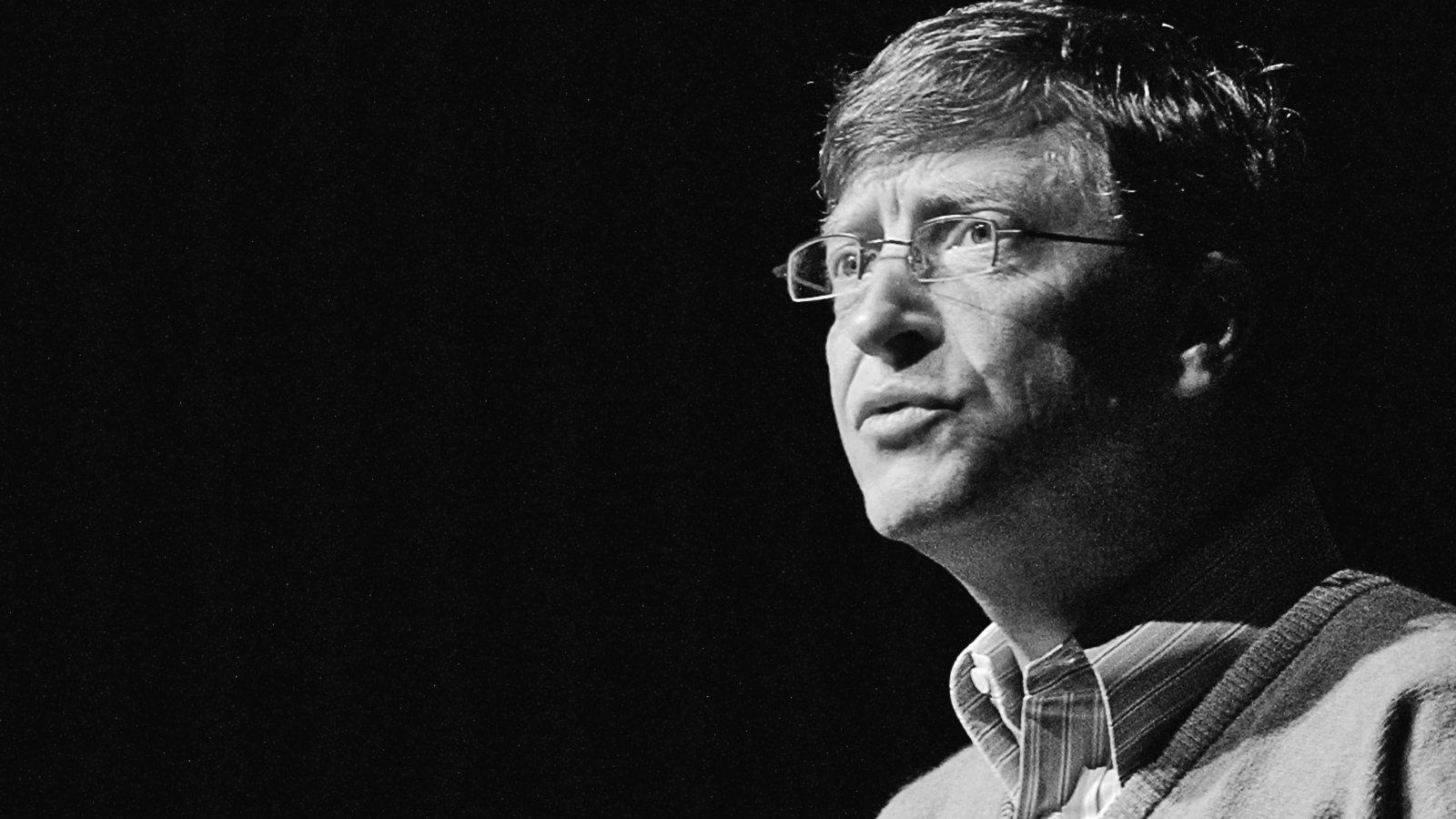 “Opportunities are remarkable, and many companies are laying plans to create content for the Internet.”
-Bill Gates
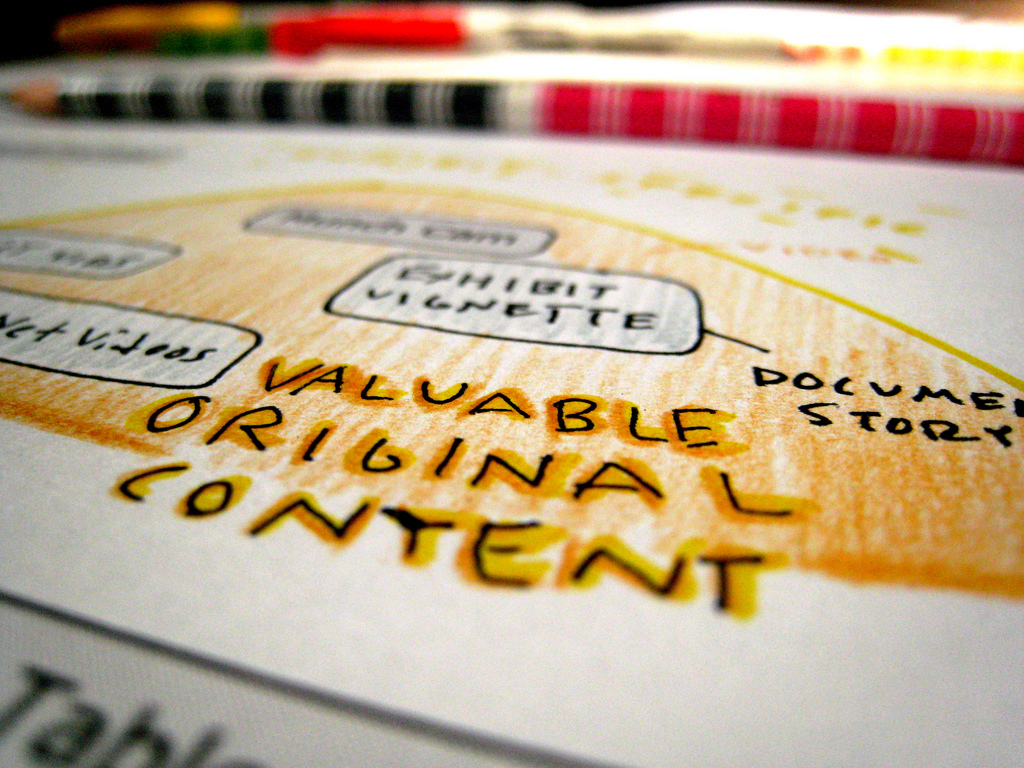 It’s Crowded
Today*
3,154,096+ blog posts written
429,302,744+ tweets sent
3,467,150,000+ Google searches
@SarahDavelaar | #HITMC
*Source: www.worldometers.info – data taken at 3:45 p.m. on March 28, 2017
ACTIVITY ≠ PRODUCTIVITY
ASK: What is winning in this equation?
@SarahDavelaar | #HITMC
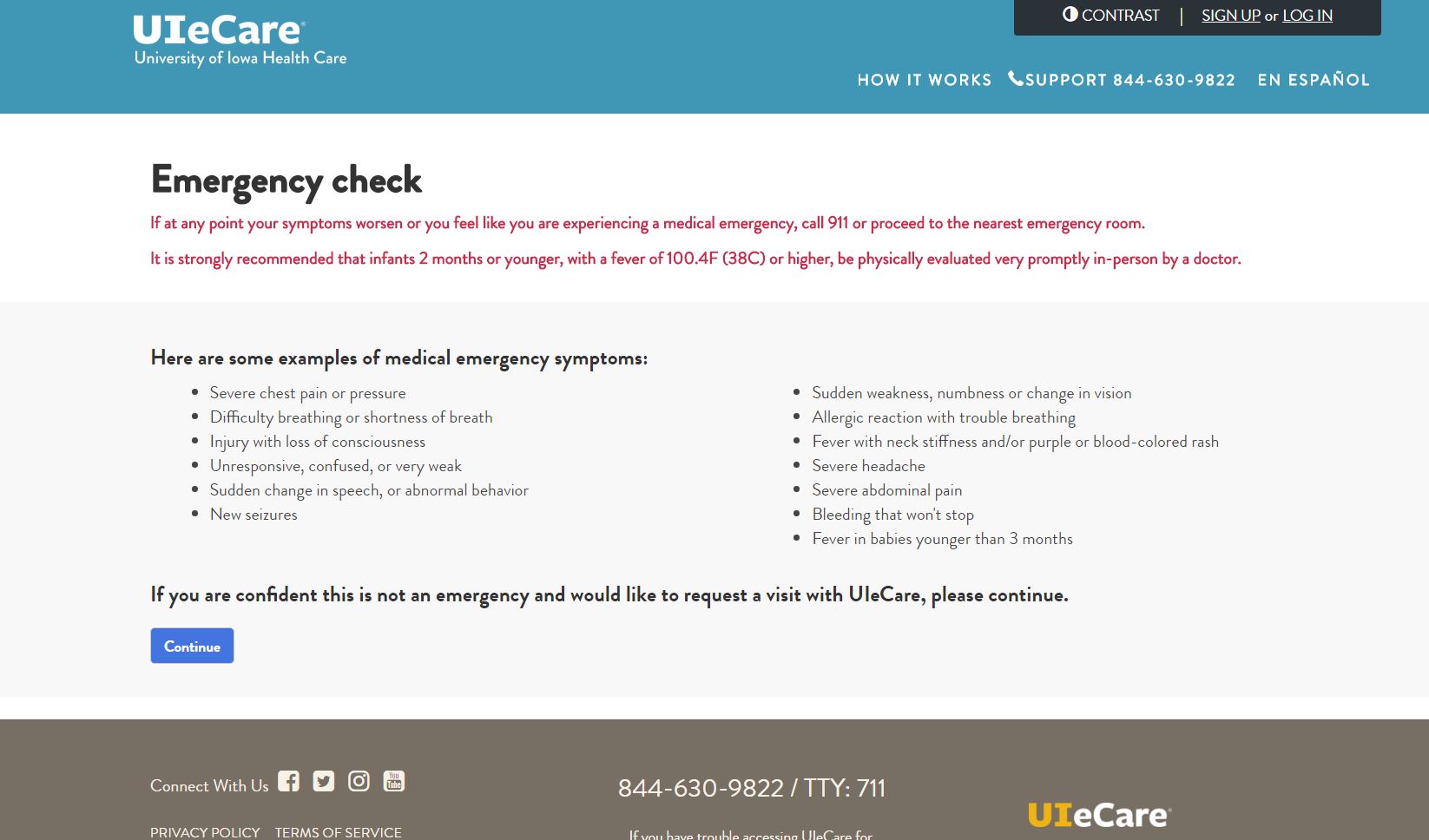 Those with a documented content marketing strategy:
Are far more likely to consider themselves effective at content marketing 
Feel significantly less challenged with every aspect of content marketing
Consider themselves more effective in their use of all content marketing tactics and social media channels
Were able to justify spending a higher percentage of their marketing budget on content marketing
@SarahDavelaar | #HITMC
75% of the most effective teams document their strategy
@SarahDavelaar | #HITMC
LACK OF STRATEGY = NO IMPACT
@SarahDavelaar | #HITMC
So, what exactly is content strategy?
@SarahDavelaar | #HITMC
Content strategy guides planning for the creation, delivery, and governance of useful, usable content.
@SarahDavelaar | #HITMC
At it’s best, content strategy defines:
key themes and messages
recommended topics
content purpose (i.e., how content will bridge the space between audience needs and business requirements)
content gap analysis
metadata frameworks and related content attributes
search engine optimization (SEO)
implications of strategic recommendations on content creation, publication, and governance
Source: Kristina Halvorson https://alistapart.com/article/thedisciplineofcontentstrategy
@SarahDavelaar | #HITMC
“Give me 6 hours to chop down a tree and I will spend the first four sharpening the axe.”
ABRAHAM LINCOLN
@SarahDavelaar | #HITMC
It accomplishes what it set out to do…
What makes content successful?
@SarahDavelaar | #HITMC
“Our job is not to ‘make great content.’ Our job is to make content that accomplishes our organization’s goals.”
Rand Fishkin
@randfish
@SarahDavelaar | #HITMC
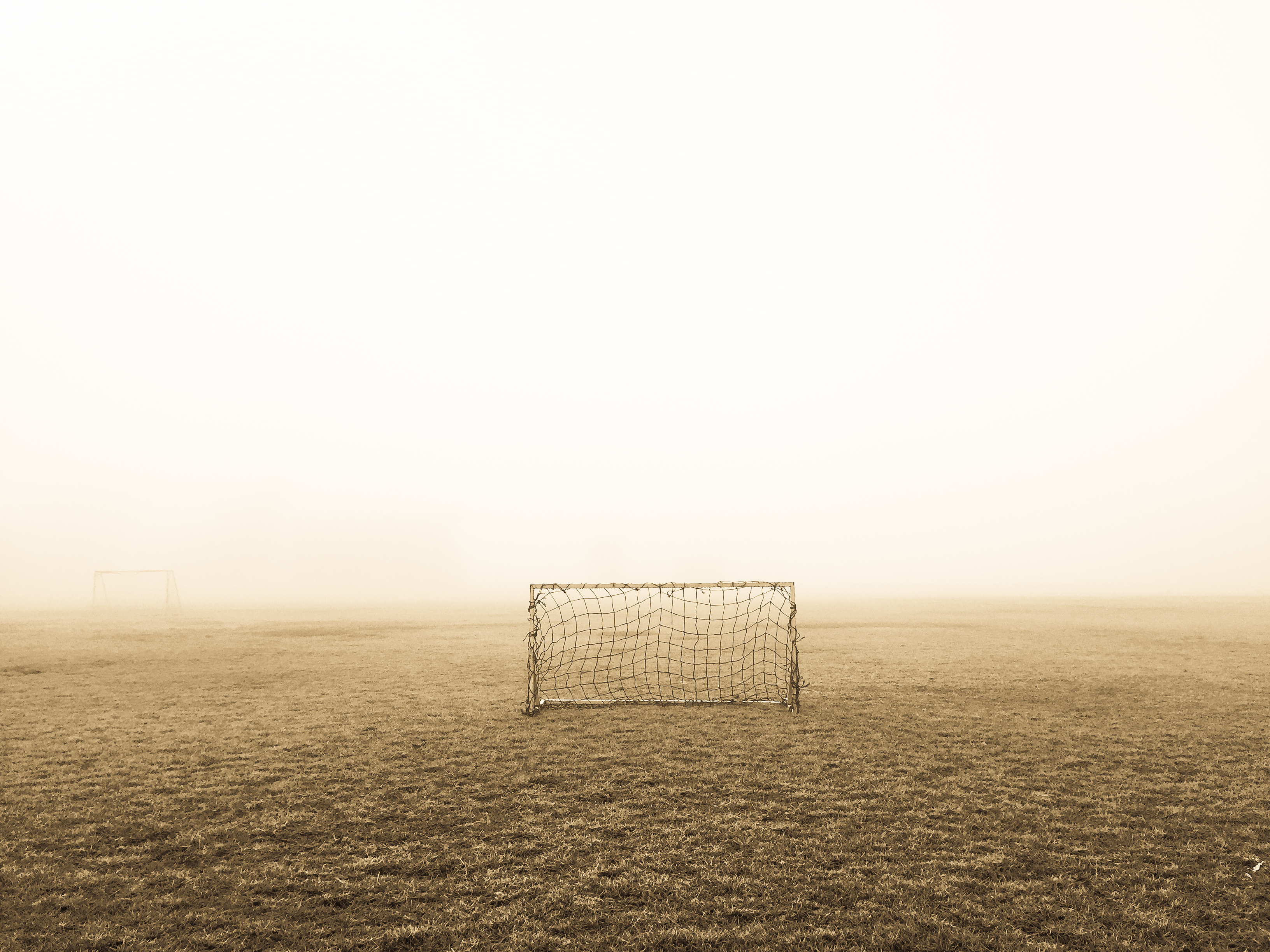 “How do your goals/objectives support OKRs, rather than growth 
of social networks and email subscribers? Are we increasing margins? The goal is to report 
on revenue generated.”
-Andrew Davis
@DrewDavisHere
@SarahDavelaar | #HITMC
“How do your goals/objectives support OKRs, rather than growth of social networks and email subscribers? Are we increasing margins? The goal is to report on revenue generated.”
Andrew Davis
@DrewDavisHere
@SarahDavelaar | #HITMC
Align Org’s Top Priorities to Content
@SarahDavelaar | #HITMC
How you communicate goals matters...
Source: www.dominican.edu/dominicannews/study-highlights-strategies-for-achieving-goals
@SarahDavelaar | #HITMC
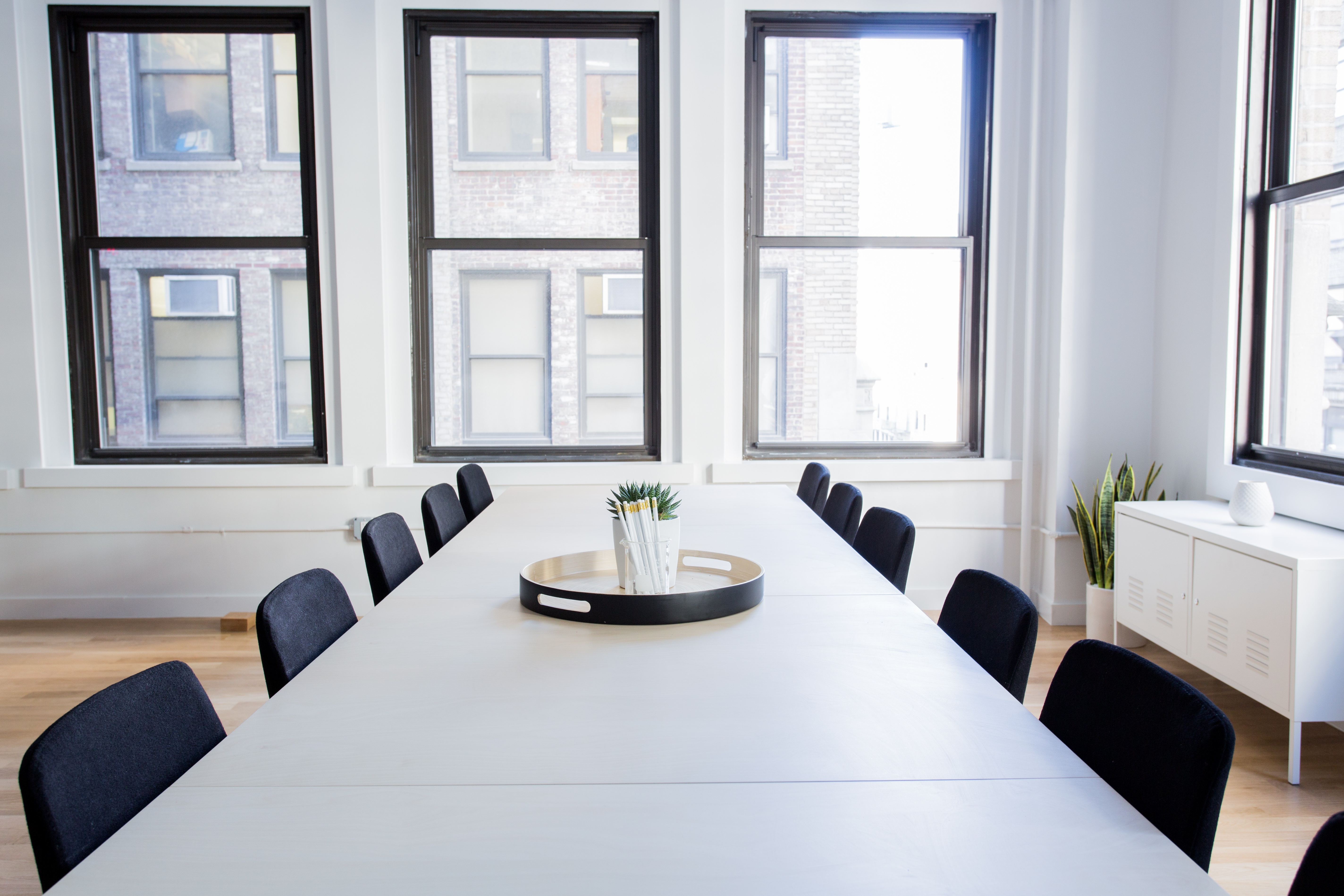 @SarahDavelaar | #HITMC
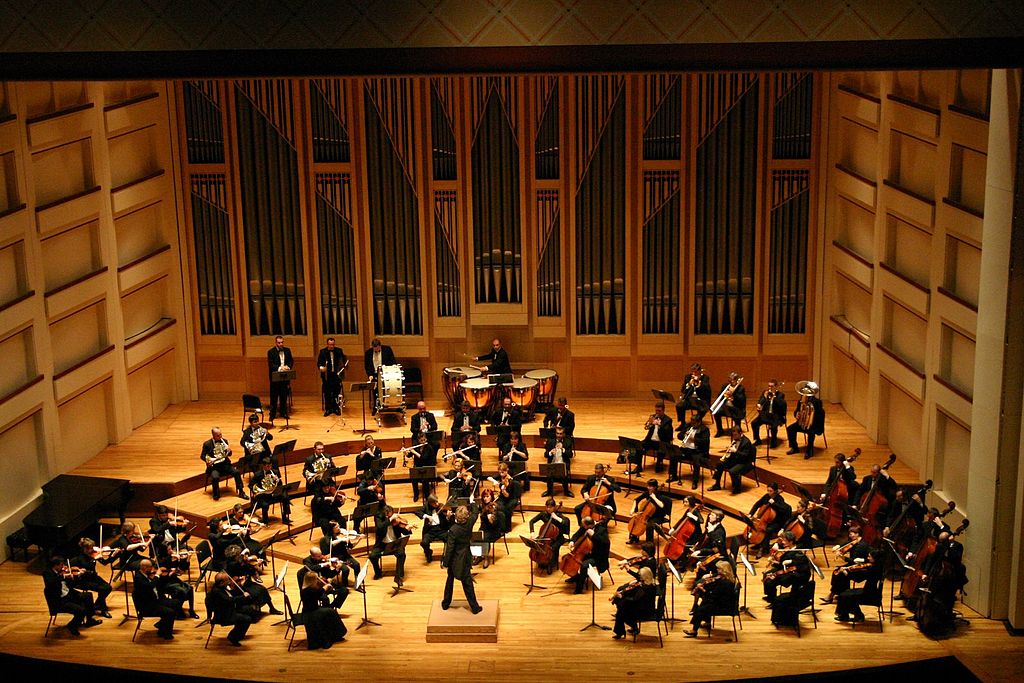 DIGITAL GOVERNANCE
@SarahDavelaar | #HITMC
Decision-Making Primer
RECOMMEND
AGREE
INPUT
DECIDE
PERFORM
Source: https://hbr.org/2006/01/who-has-the-d-how-clear-decision-roles-enhance-organizational-performance
@SarahDavelaar | #HITMC
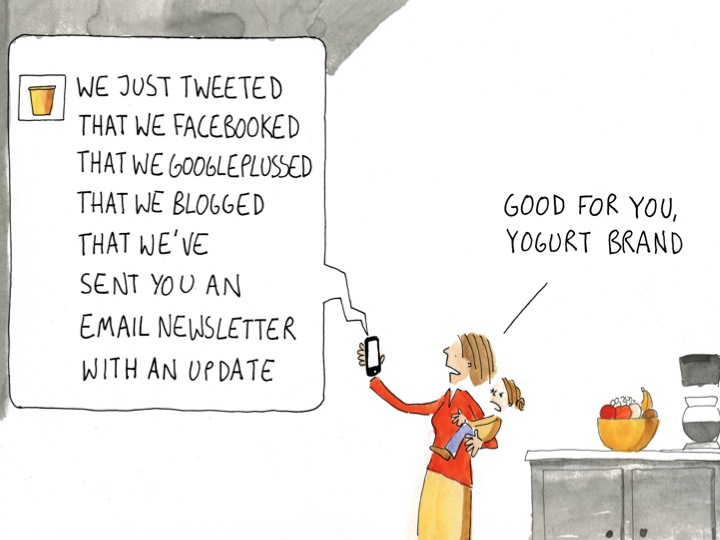 Audit & Repurpose
Create 
Once
Publish 
Everywhere
@SarahDavelaar | #HITMC
Start with the end in mind.
@SarahDavelaar | #HITMC
SETH GODIN
@ThisIsSethsBlog
“inch by inch, each justifiable (or justified) moment adds up to become a brand, a reputation, a life.”
@SarahDavelaar | #HITMC
Template:
http://bit.ly/contentstrategytemplate
Questions?
@SarahDavelaar | #HITMC
SARAH DAVELAARDigital Health Content StrategistThe Signal Center For Health InnovationUniversity Of Iowa Health Ventures
sdavelaar@uihealthsystem.org
www.linkedin.com/in/SarahDavelaar@SarahDavelaarwww.TheSignalCenter.com